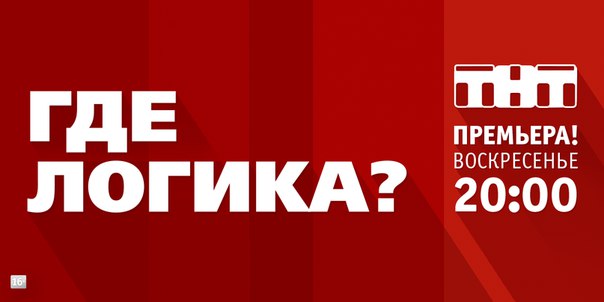 Викторина
Педагог дополнительного образования
Цветкова Маргарита Евгеньевна , руководитель творческого объединения
Телеканал «Первый Школьный»
МКОУ «Островская СОШ»
Кто участвует в  игре?
В викторине принимают участие обучающиеся в возрасте от 15 до 16 лет, старшие участники т/о «Телеканал «Первый Школьный»
Игра проходит на платформе Microsoft Teams.  Игру проводят педагог, ребята в чате пишут свои ответы
Какой формат выбран для  игры?
Онлайн  викторина
Какая тема  игры? Игра строится по примеру телешоу «Где логика»  Вопросы на эрудицию. 
Цифровые инструменты и сервисы используемые для проведения игры: интернет платформа Microsoft Teams.  Итоги выводятся в общей группе в ВК.
Что нужно подготовить педагогу к  игре?
1. Подобрать вопросы подходящие по теме
2. Назначить дату и время проведения викторины
3. Выложить ссылку обучающимся на викторину.
4.  Обсудить  с обучающимися правила викторины.
5. Подготовить дипломы победителям
Как готовятся дети к  игре?
Знакомятся с интернет платформой Microsoft Teams. 
В назначенное время выходят на пробное подключение. 
  Войти во время в назначенную дату и время в Microsoft Teams  по ссылке  и пройти  викторину.
Правила игры
1. Обучающимся необходимо отвечать  на вопросы 6 раундов. В каждом раунде до 5 вопросов. 
 Первый раунд « Что общего» . Предлагается 4 картинки, нужно написать в чате одним словом, что их объединяет.
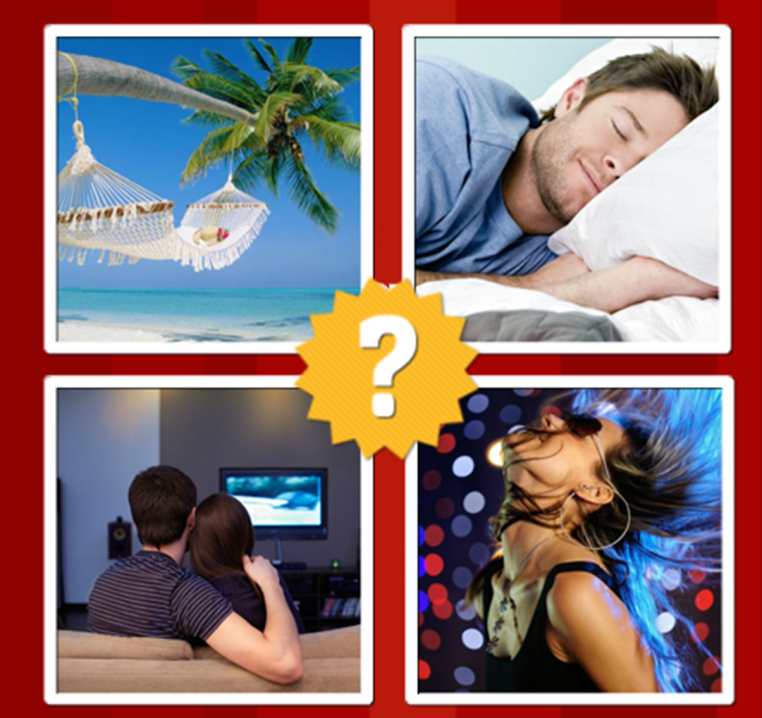 Второй раунд «Что лишнее». Нужно написать в чате, какая из предложенных картинок лишняя, и обязательно объяснить ответ.
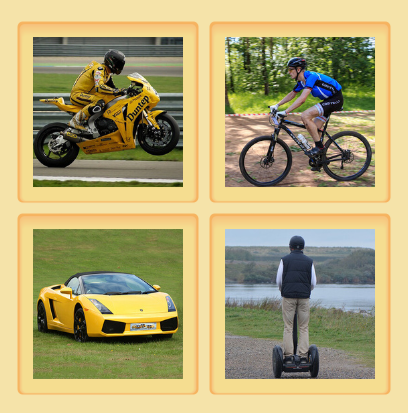 Третий раунд. «Скажи одним словом». Участники видят на экране картинки и отвечают в чате как увиденное можно назвать одним словом.
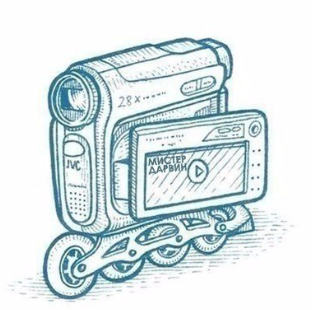 Четвертый раунд «Формула всего». Участники видят на экране  несколько картинок, необходимо угадать, название нового предмета, который бы теоретически мог получится из данных составляющих.
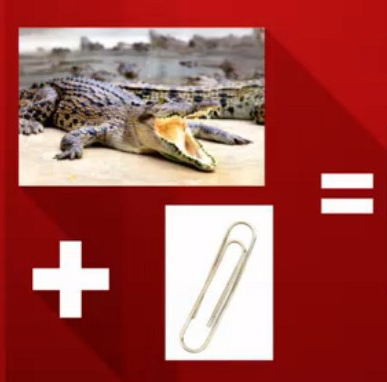 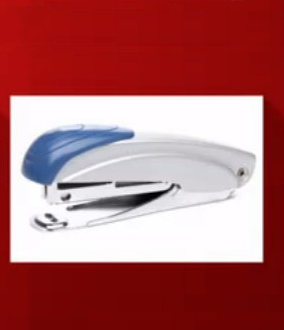 Пятый раунд. «Угадай песню». Участникам необходимо по картинкам составить строчку из песни, и написать ее в общем чате.
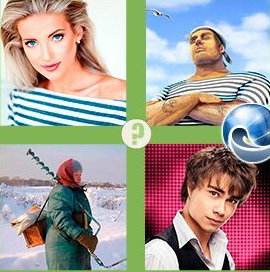 Финальный Блиц раунд. Участникам по картинкам необходимо составить фразеологизмы, пословицы и поговорки. Ответ также пишут в чате.
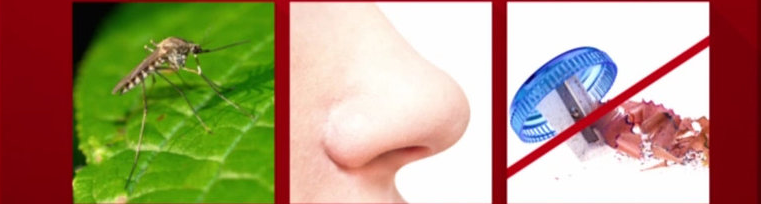 Педагог в режиме реального времени подсчитывает количество правильных  ответов каждого из участников. И объявляет победителя. Победитель получает диплом победителя и возможность сняться в сюжете канала «Первый Школьный». Все получают дипломы участников.